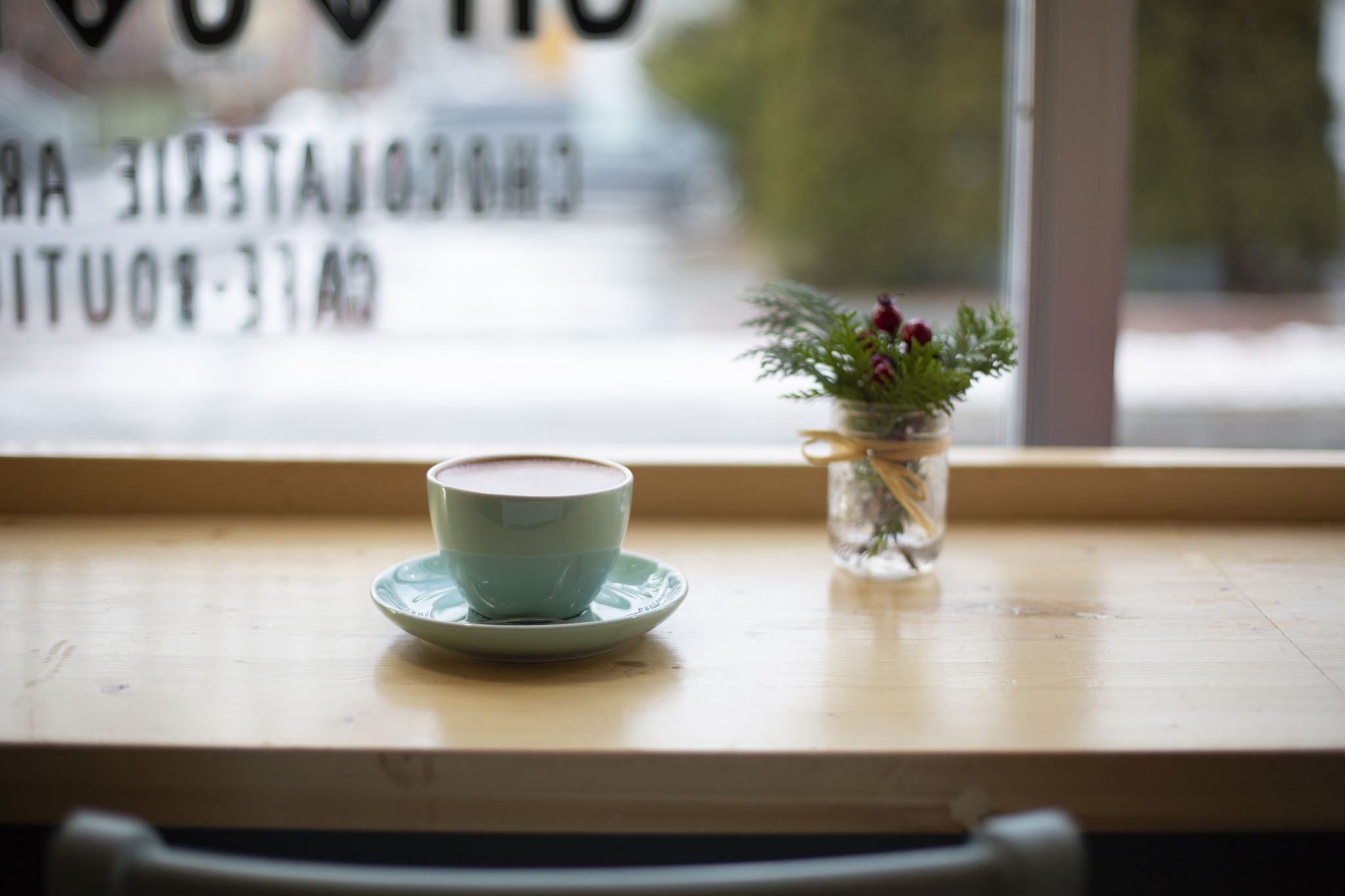 Helping students  MakE good choices for higher ed
With Holly Pyles and Amy Farfan, OCCC
4-year University
Online Institution
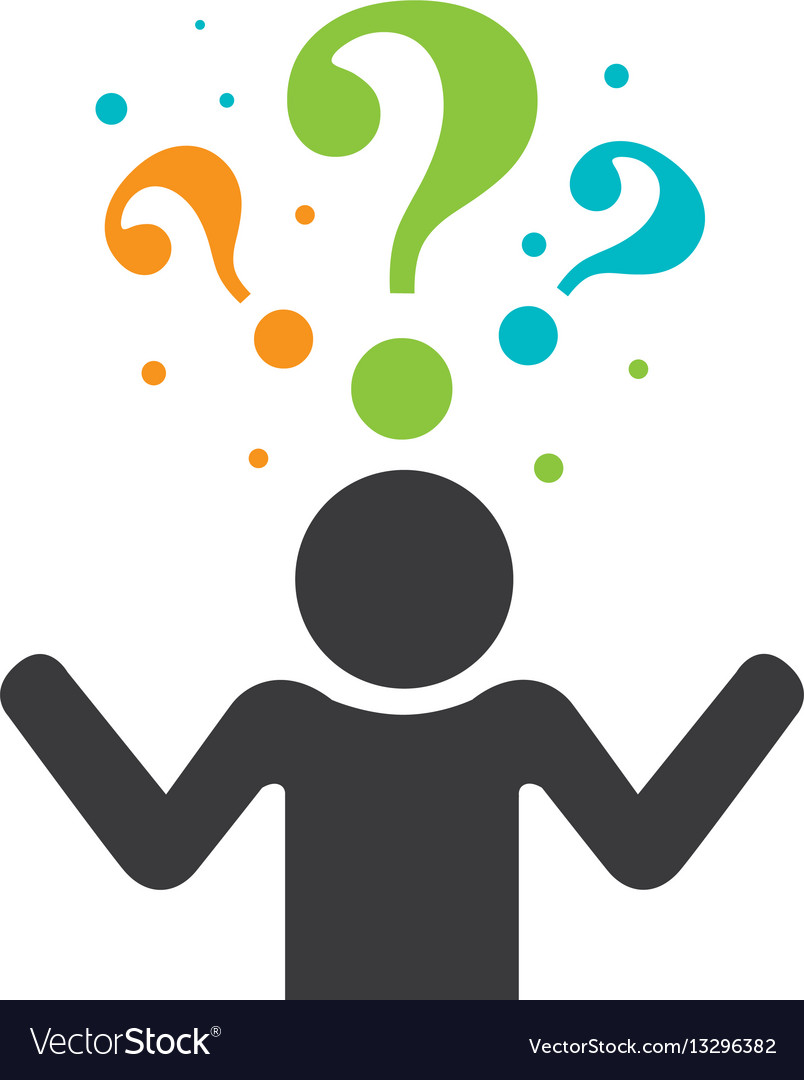 Technical School
Community College
Local College
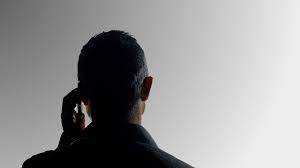 Ben
Trina
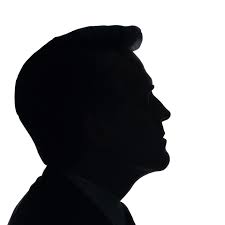 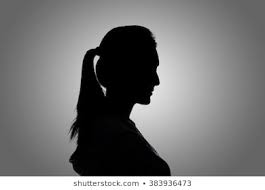 Lilia
Mario
Basics of Choosing a Good School
Accreditation
Transferability
Validity
Stability of institution

Reputation

Accountability
Location for complaints
Reliability of admissions counselors

Cost
Online Schools
CONS
Shady recruiting
Poor Reputation
Lack of transferability (Accreditation)
Cost
Lack of Accountability 
Lack of hands-on learning
PROS
Convenient
No need for transportation and childcare
Can finish more quickly
QUIZ:
How much do you know about Educational Opportunities for your students?

* You may have more than one answer – or none
1. Your student wants to become a nurse.  What are his options?a.  4-year universityb.  2-year community collegec.  Technical schoold.  Free training
1. Your student wants to become a nurse.  What are his options?a.  4-year universityb.  2-year community collegec.  Technical schoold.  Free training
2. Your student wants to become an accountant.  What are her options?a.  4-year universityb.  2-year community collegec.  Technical schoold.  Apprenticeship
2. Your student wants to become an accountant.  What are her options?a.  4-year universityb.  2-year universityc.  Technical schoold.  Apprenticeship
3. Your student is an undocumented immigrant.  What are her options?a.  Community collegeb.  Technical Schoolc.  Militaryd.  Apprenticeship
3. Your student is an undocumented immigrant.  What are her options?a.  Community college b.  Technical Schoolc.  Militaryd.  Apprenticeship
4.  Your student has a learning disability.  What are her options?a.  4-year college degreeb.  2-year college degreec.  Technical school certificated.  Online education
4.  Your student has a learning disability.  What are her options?a.  4-year college degreeb.  2-year college degreec.  Technical school certificated.  Online education
5.  Your student wants a career using computers.  What are his options?a.  Universityb.  Community Collegec.  Technical Schoold.  Online classes
5.  Your student wants a career using computers.  What are his options?a.  Universityb.  Community Collegec.  Technical Schoold.  Online classes
6.  Your student wants to be a school (k-12) teacher.  What are his options?a.  4-year universityb.  2-year community collegec.  Technical schoold.  Free training
6.  Your student wants to be a school (k-12) teacher.  What are his options?a.  4-year universityb.  2-year community collegec.  Technical schoold.  Free training
7.  Your student can barely speak English.  What are her options?a.  Universityb.  Technical schoolc.  Free ESL classesd.  Apprenticeship
7.  Your student can barely speak English.  What are her options?a.  Universityb.  Technical schoolc.  Free ESL classesd.  Apprenticeship
What choices do students really have?
4-year university – local
4-year university – online
Community college / 2-year college
Technical school (previously known as Vocational / Technical schools, AKA Vo-techs)
Short-term training program (such as offered by an employer prior to hiring)
Apprenticeship
Military training

Just keep working
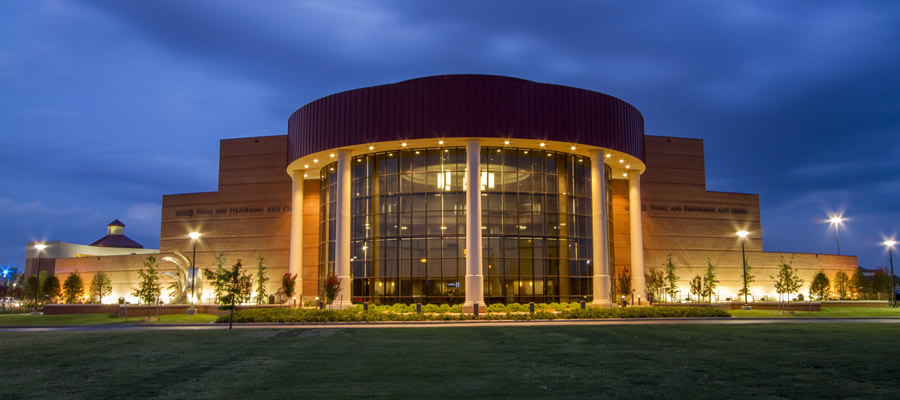